ANÁLISIS DE CONFIABILIDAD ENTRE MÉTODOS DE PREDICCIÓN A DESLIZAMIENTOS: MORA-VAHRSON, LÓGICA FUZZY E INDECI, PARA DETERMINAR CUÁL ES EL QUE MEJOR REPRESENTA LA REALIDAD DE LA MICROCUENCA DEL RÍO CRISTAL, PROVINCIA DE BOLÍVAR.
AUTOR: ARMANDO CHAMORRO

DIRECTOR: ING. PADILLA OSWALDO
 CODIRECTOR: ING. CRUZ MARIO
OBJETIVO GENERAL
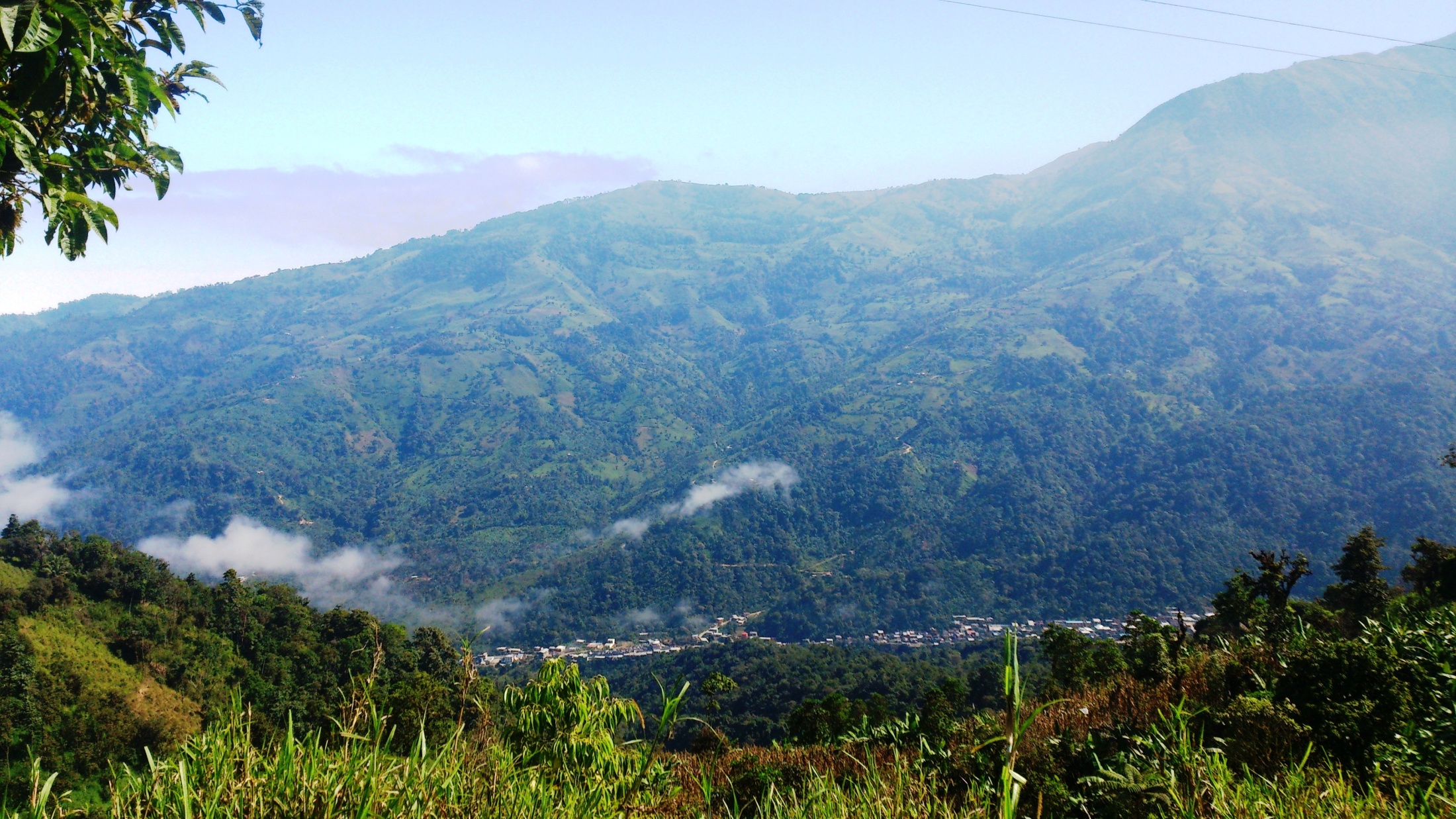 OBJETIVOS ESPECÍFICOS
Geodatabase
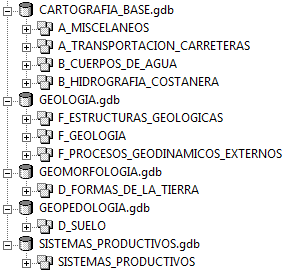 Fotointerpretación
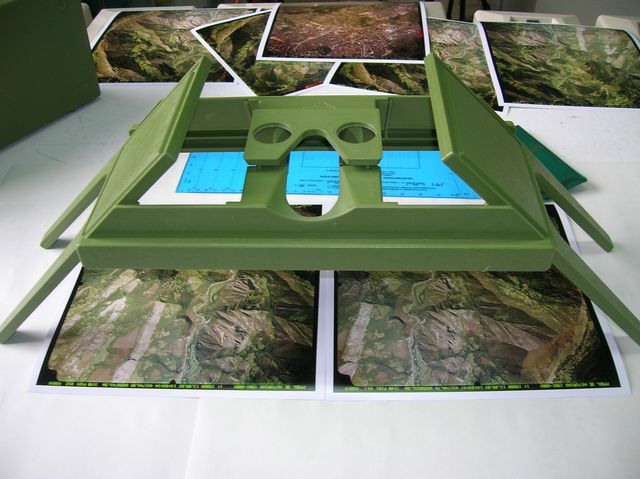 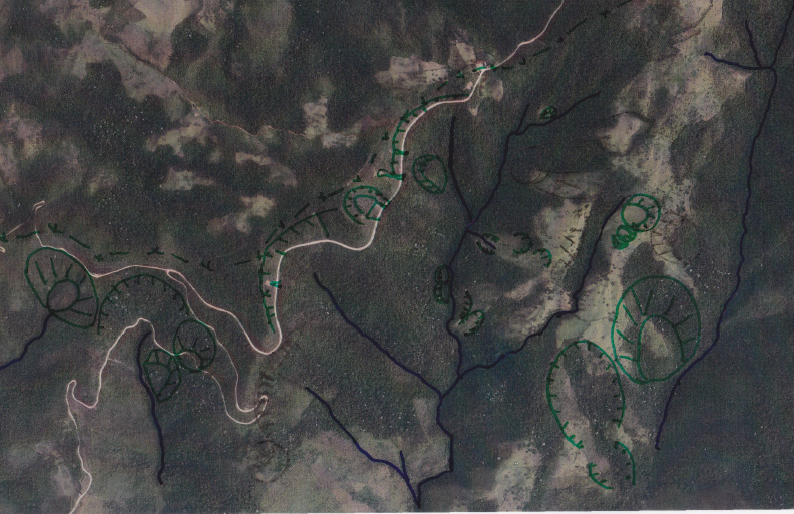 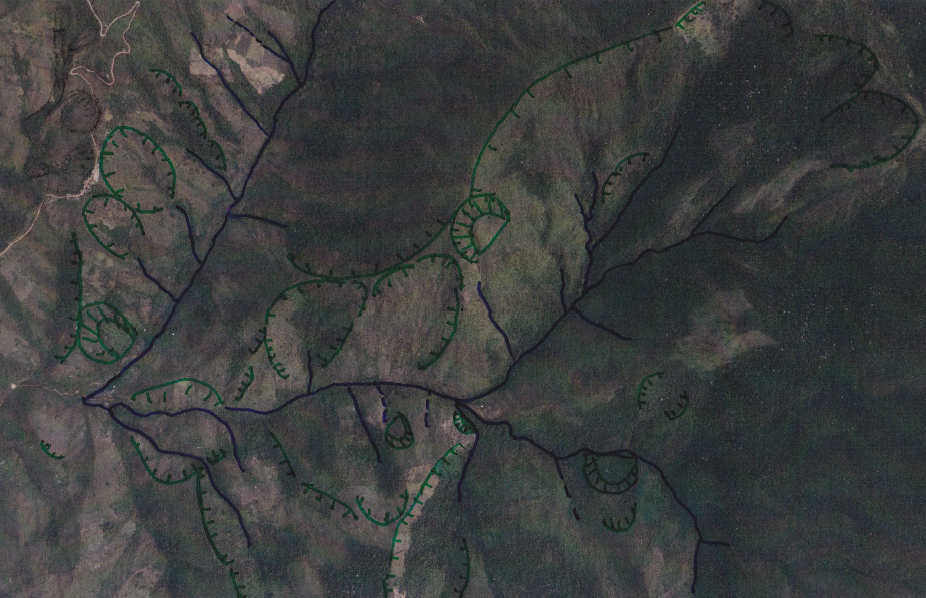 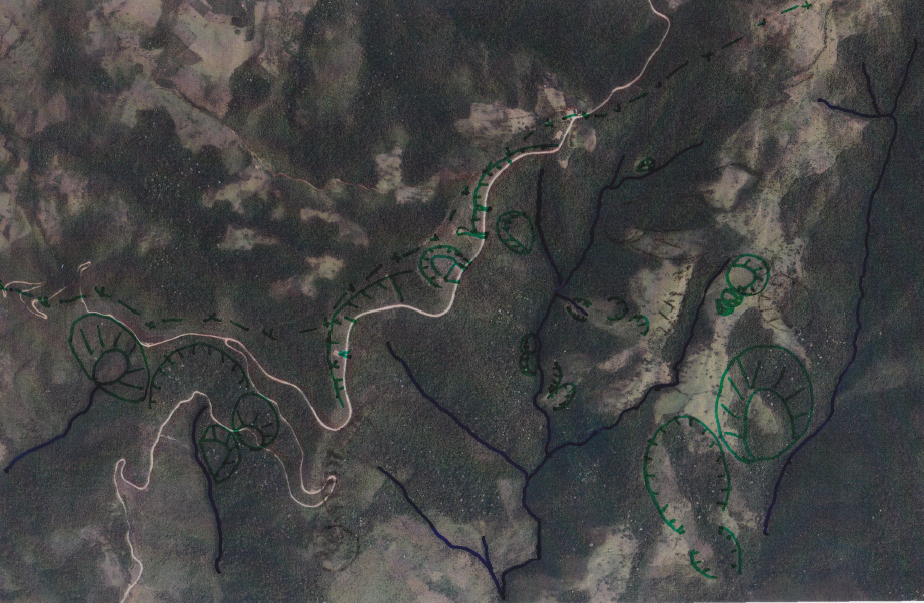 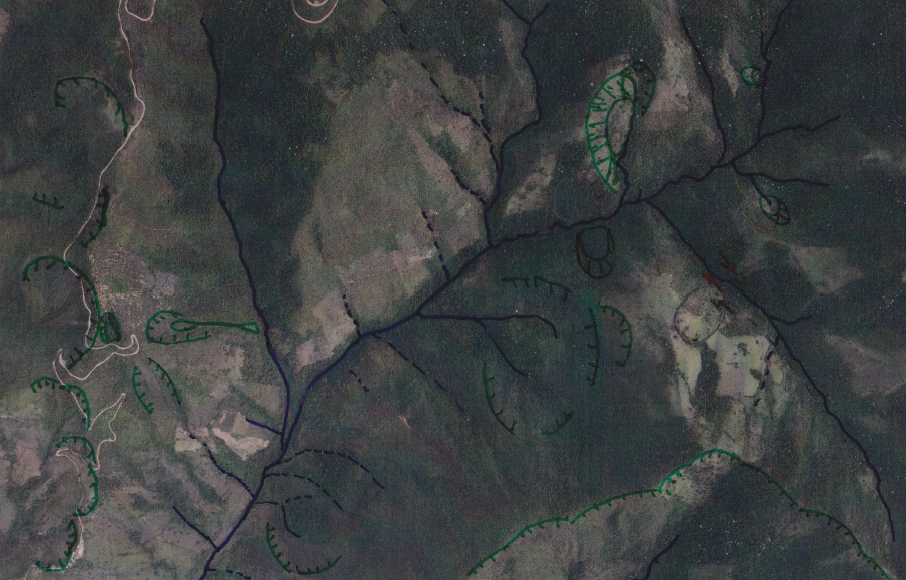 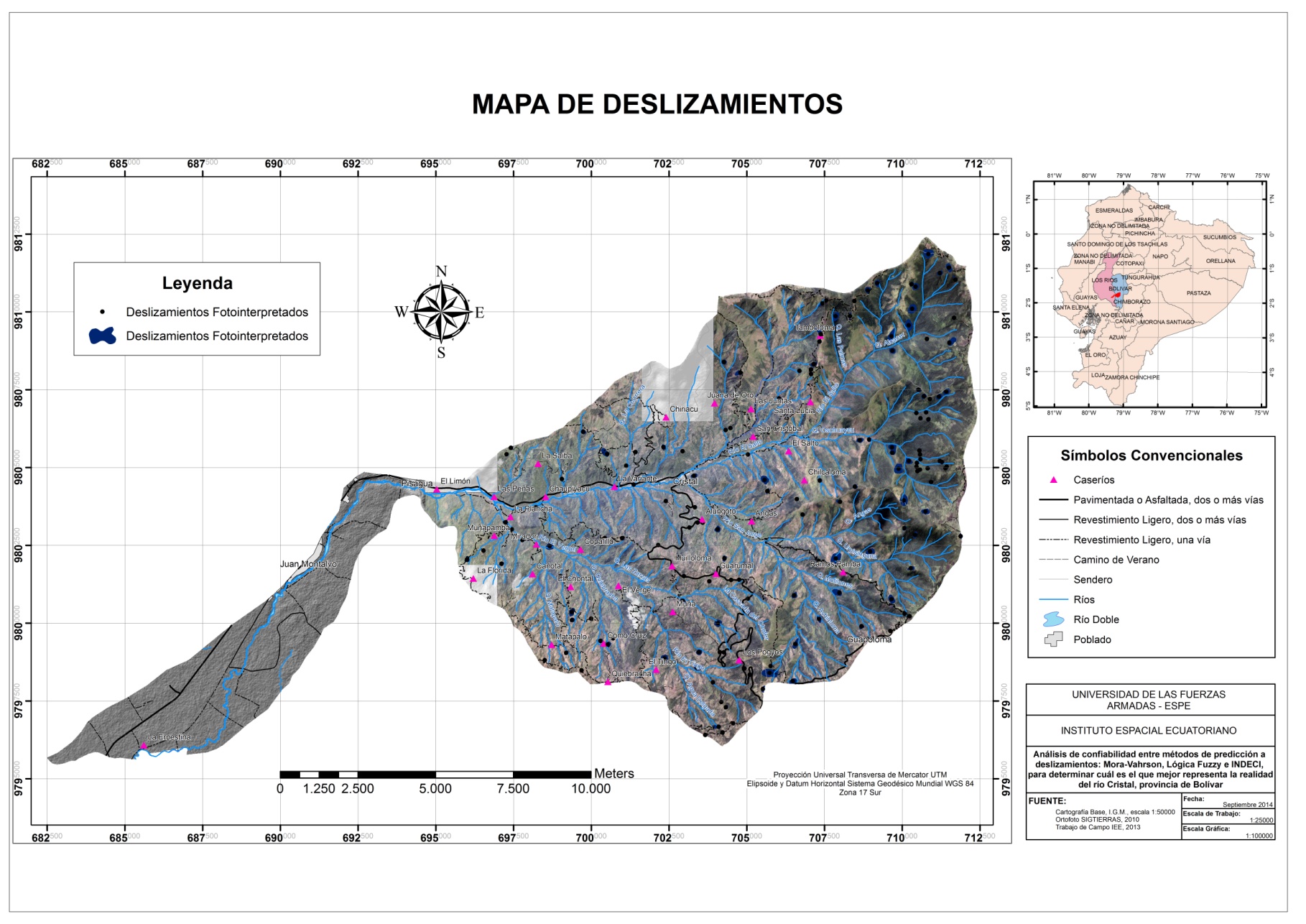 Análisis de las Metodologías
Tabla 3 Características Técnicas de  las Metodologías
Tabla 2 Casos Lógica Fuzzy
CASOS LÓGICA FUZZY
Caso 1: el rango a ser utilizado en el análisis es de [0,1], y no obtener valores negativos, como sería el caso de tomar la curva seno no cuadrática. 
Caso 2: los casos a encontrar, son aquellos donde la probabilidad de ocurrencia, es inversamente proporcional al evento analizado. 
Caso 3: los escenarios son aquellos donde la probabilidad de ocurrencia es directamente proporcional al evento analizado
Pendientes
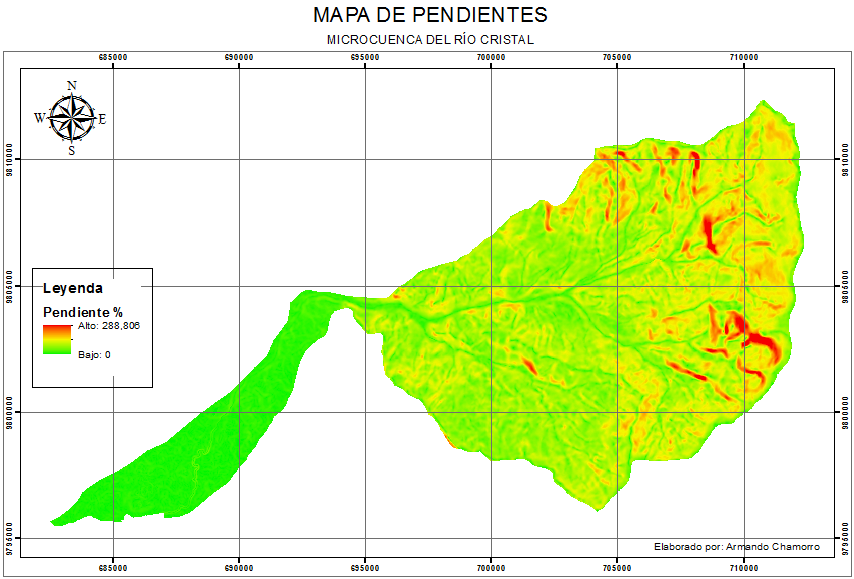 Geología
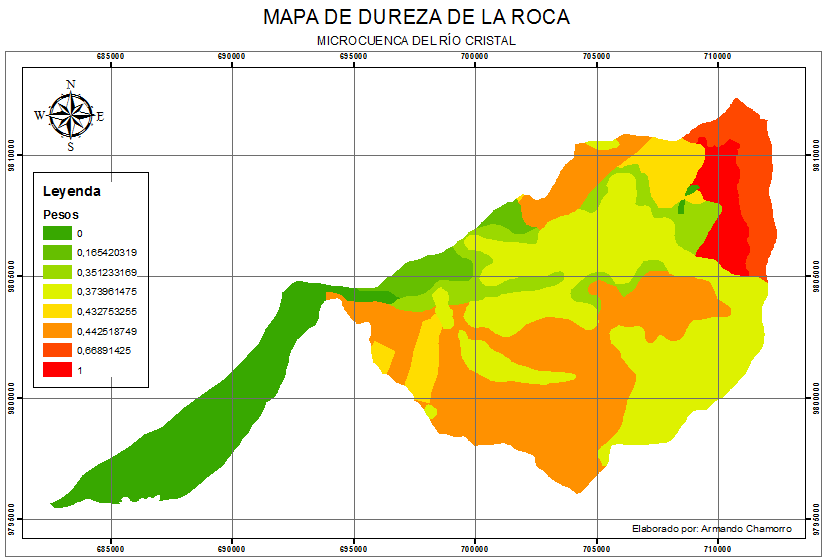 Tabla 4 Densidad de deslizamientos y valoración para cada formación
Cobertura Vegetal
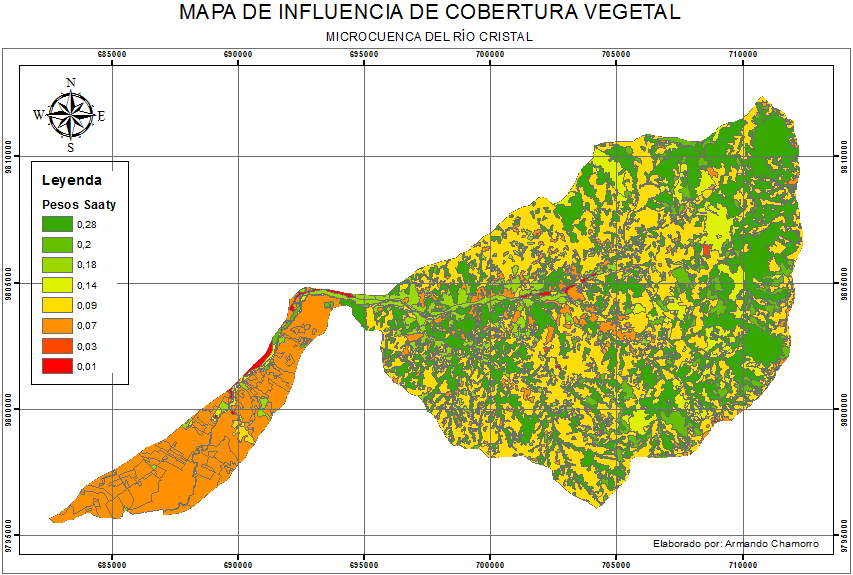 Tabla 5 Valoración por la Matriz AHP SAATY
Cociente de consistencia (CR) = 0
Intensidad de Lluvias
Tabla 6 Precipitaciones Máximas en 24 horas
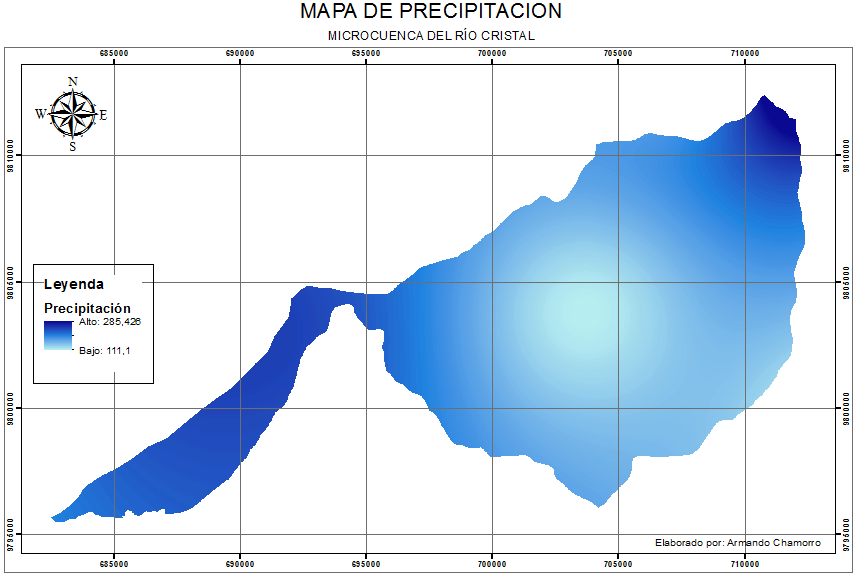 Distancia a Vías de Comunicación
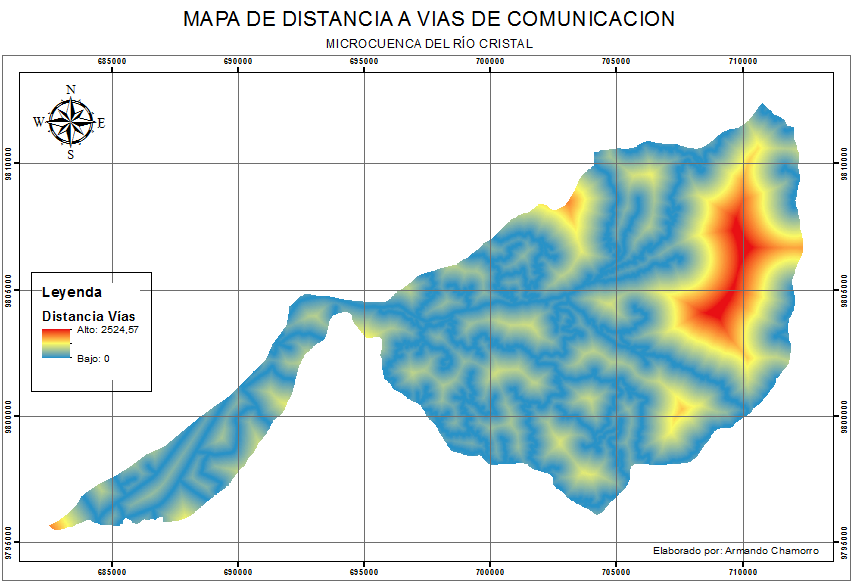 Distancia a Recursos Hídricos
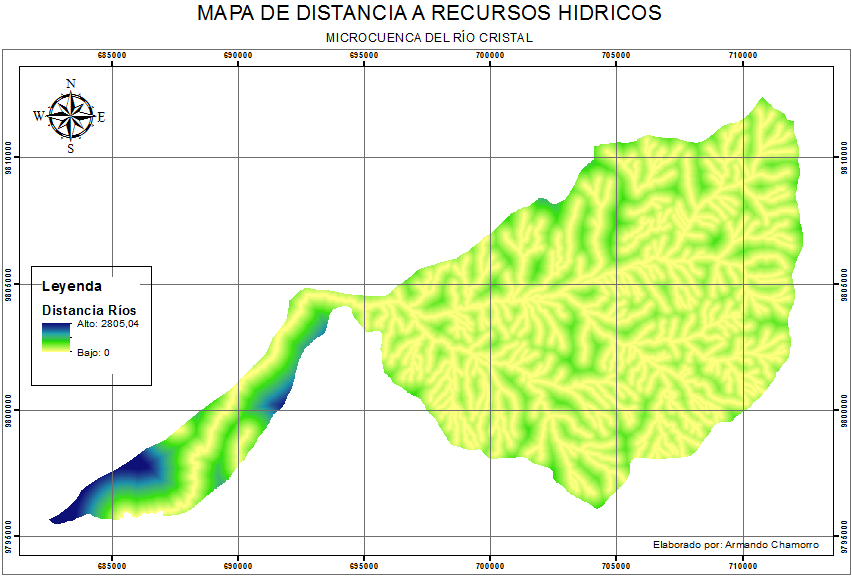 Distancia a Fallas Geológicas
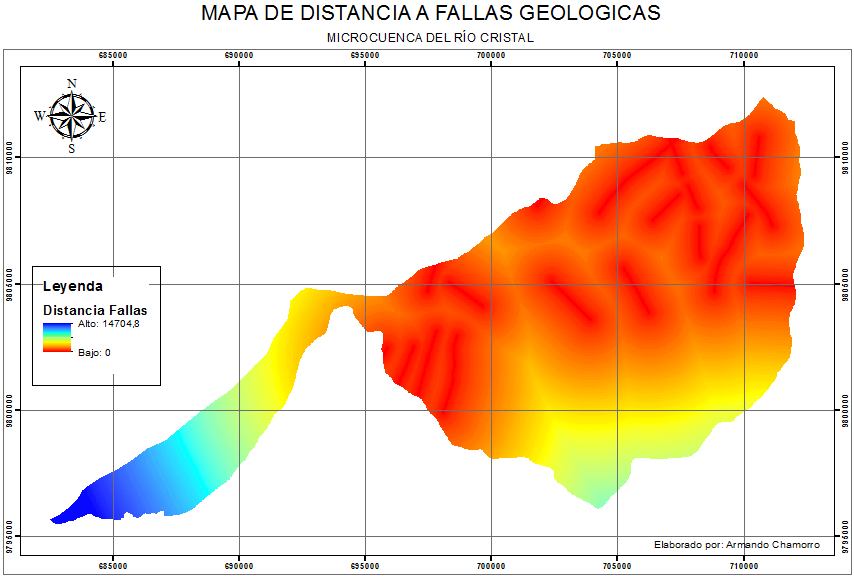 Tabla 7 Pertenencia de la variable a cada función de Lógica Fuzzy
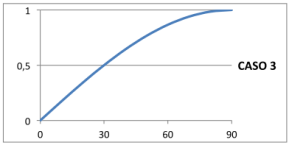 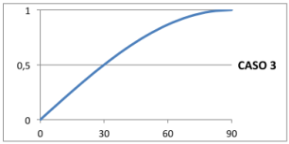 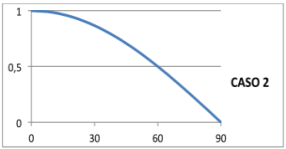 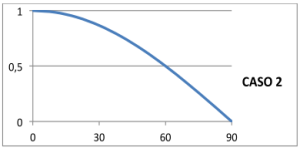 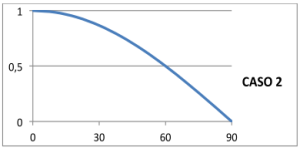 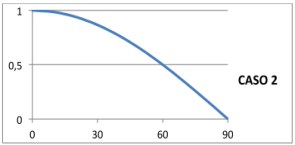 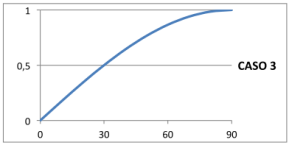 Desarrollo del proceso SIG
Modelo General
Dónde:
P = Probabilidad
Dónde: 
R = Radianes
Dónde: 
N= Normalización 
V = Variable Original 
Vm = Valor Mínimo 
VM = Valor Máximo
Modelo 5 Percentil
Valor más cercano = 0.05
Valor más lejano = 0.95
Dónde:
P = Probabilidad
Dónde: 
R = Radianes
Dónde: 
Pp = pre probabilidad (valor de normalización) 
V = Variable original 
VM = valor Máximo 
Vm = Valor Mínimo
Modelo 10 Percentil
Valor más cercano = 0.1
Valor más lejano = 0.9
Dónde:
P = Probabilidad
Dónde: 
R = Radianes
Dónde: 
Pp = pre probabilidad (valor de normalización) 
V = Variable original 
VM = valor Máximo 
Vm = Valor Mínimo
Determinación del Algoritmo
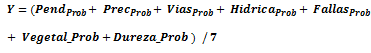 Tabla 8 Matriz de Ponderación de Variables
Cociente de consistencia (CR) = 0.06
MODELO 1 (LOGICA FUZZY – ORIGINAL)
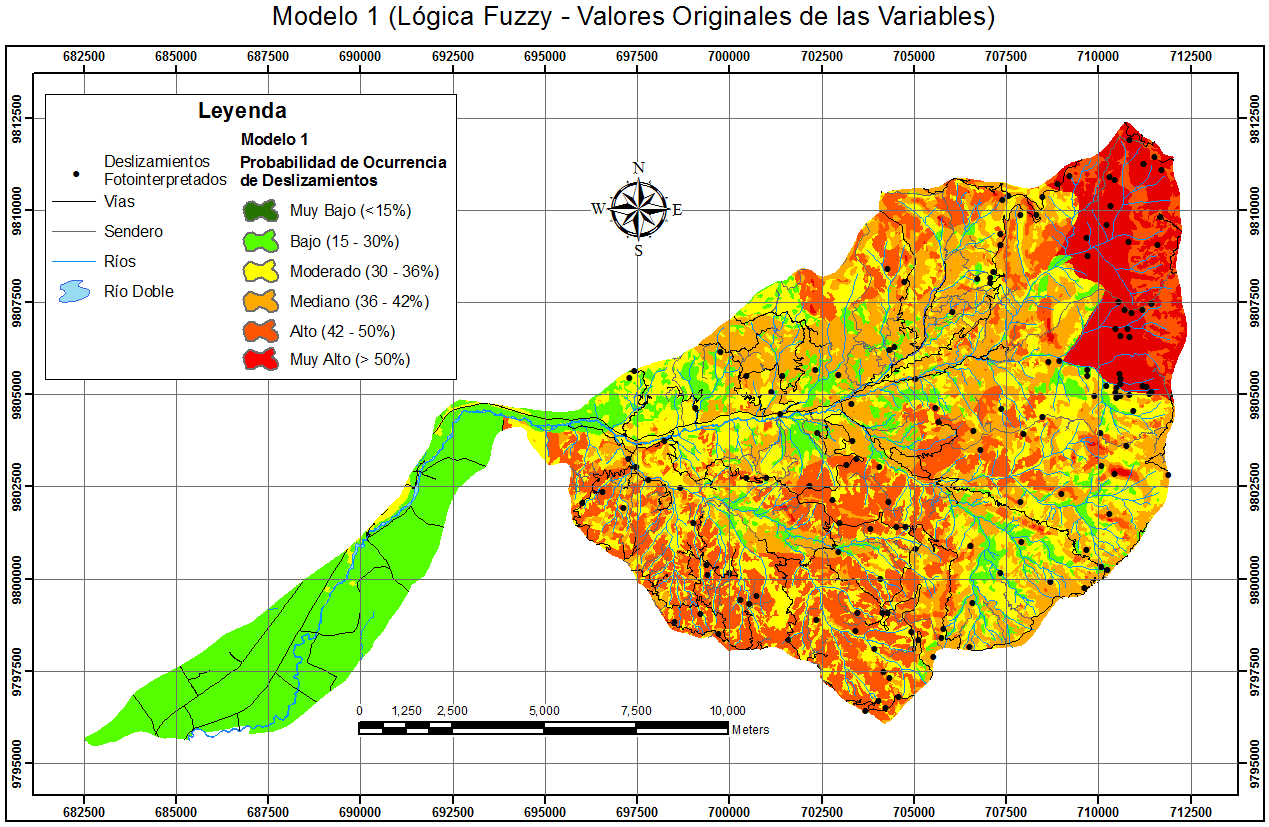 Tabla 27 Valores Estadísticos del Modelo 1
Tabla 28 Dispersión de Puntos para el Modelo 1
MODELO 2 (LOGICA FUZZY 5 PERCENTIL)
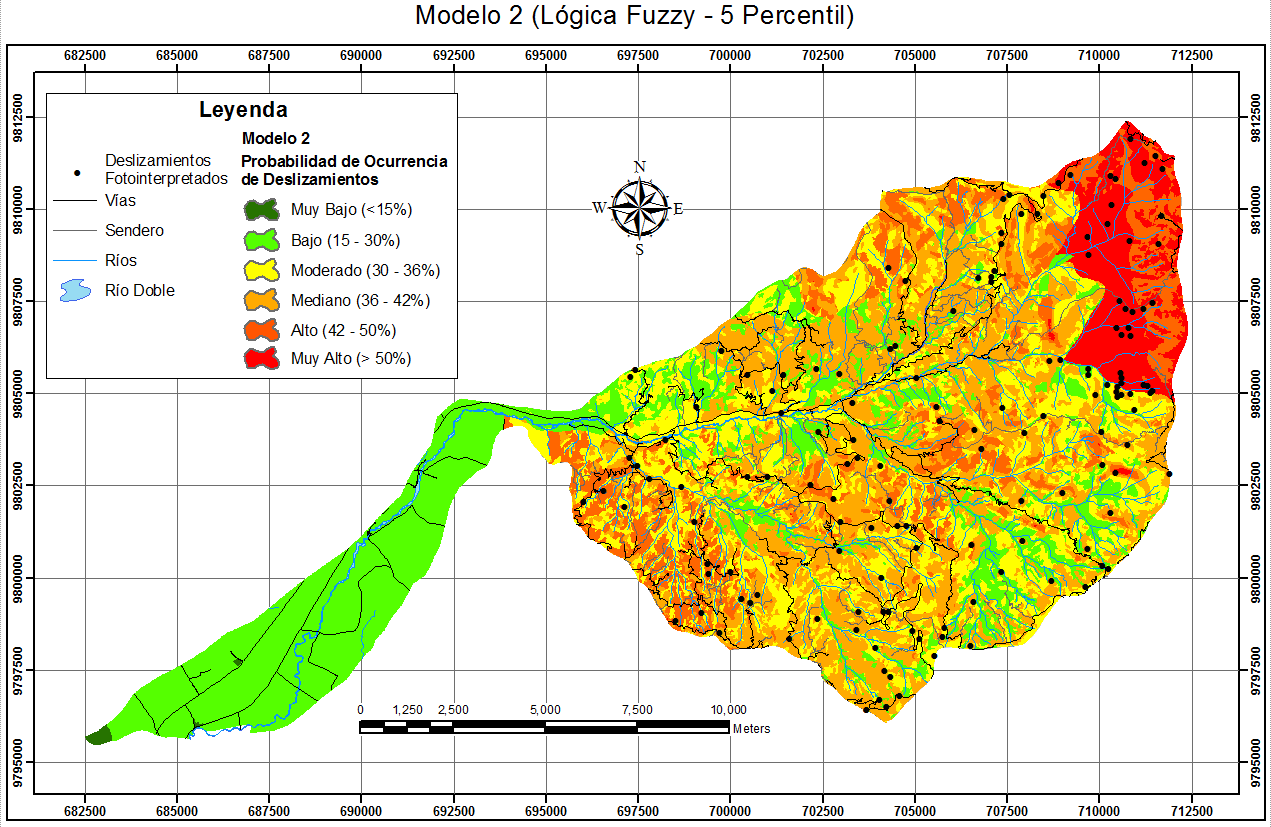 Tabla 29 Valores Estadísticos del Modelo 2
Tabla 30 Dispersión de Puntos para el Modelo 2
MODELO 3 (LOGICA FUZZY 10 PERCENTIL)
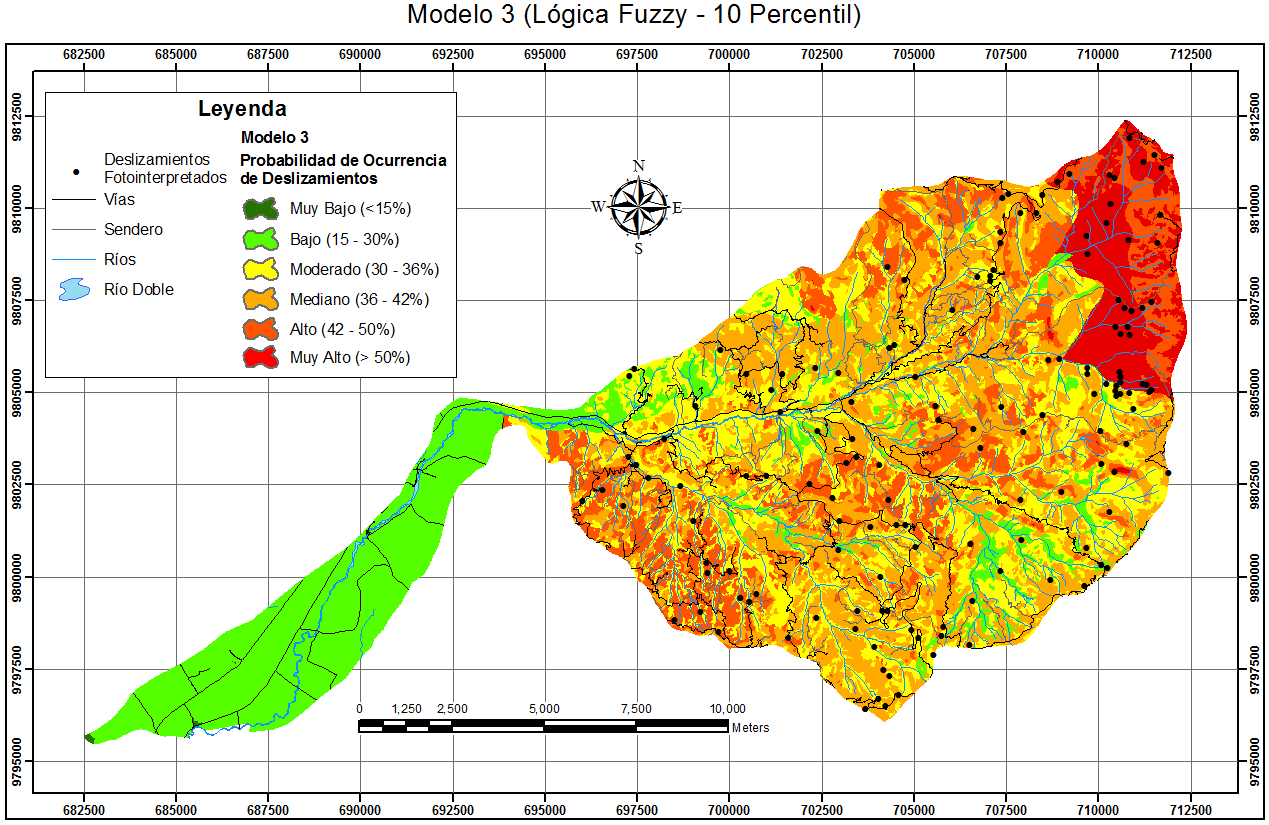 Tabla 31 Valores Estadísticos del Modelo 3
Tabla 32 Dispersión de Puntos para el Modelo 3
MÉTODO MORA & VAHRSON
Parámetro Pendiente (Pp)
Tabla 9 Clases de pendientes (van Zuidam, 1986) y valoración del parámetro de la pendiente (Pp) (Mora & Vahrson., 2002)
Parámetro de Susceptibilidad Litológica (Pl)
Tabla 10 Calificación original de diferentes litologías y su susceptibilidad Litológica (Mora& Vahrson, 1992)
Parámetro Humedad del Terreno (Ph)
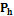 Tabla 11 Evapotranspiración Mensual (cm) para las Estaciones Meteorológicas
Tabla 13 Valoración del parámetro humedad del suelo (Pp) (Mora et al., 1992)
Tabla 14 Valoración del parámetro de humedad del suelo para la microcuenca del río Cristal
Tabla 12 Valores asignados a los promedios mensuales de lluvia
Parámetro de disparo por sismicidad (Ds)
Tabla 15 Valoración del Parámetro de Disparo por Sismicidad
Tabla 16 Equivalencias entre escala de Ritcher vs MKS
Parámetro de disparo por lluvia (Dll)
Tabla 17 del Valoración original factor intensidad de la precipitación Dll
Tabla 18 Valoración del factor lluvia para el área de estudio
MODELO 4 (MORA & VAHRSON - SISMICIDAD)
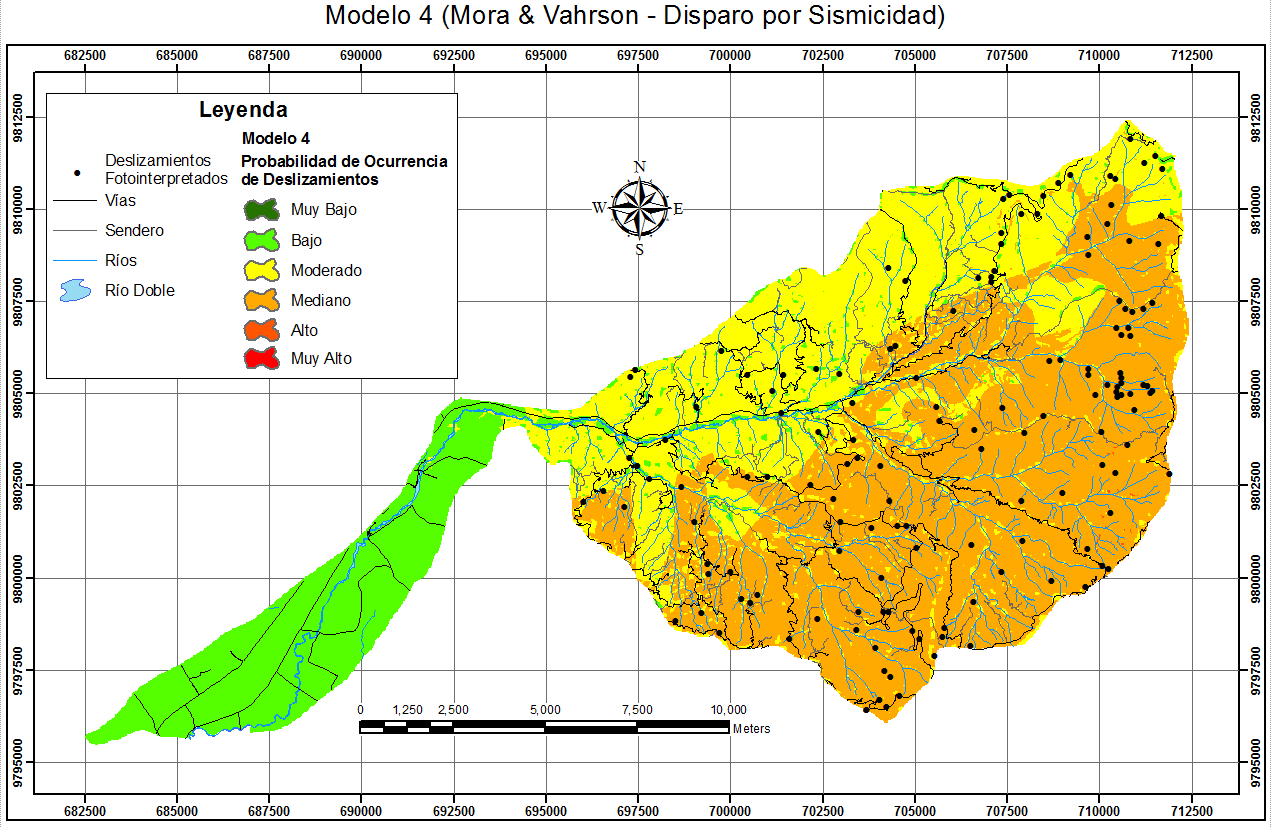 Tabla 33 Valores Estadísticos del Modelo 4
Tabla 34 Dispersión de Puntos para el Modelo 4
MODELO 5 (MORA & VAHRSON – INTENSIDAD DE LLUVIAS)
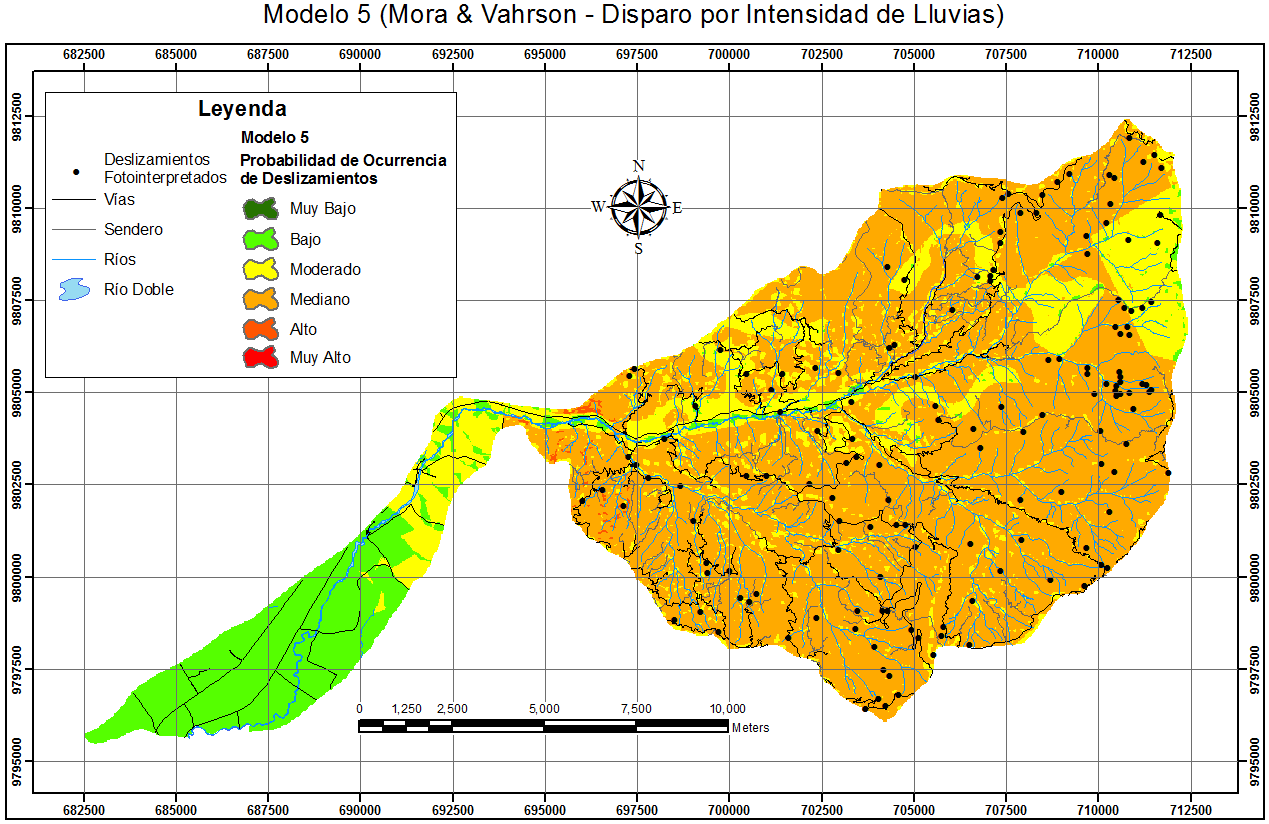 Tabla 35 Valores Estadísticos del Modelo 5
Tabla 36 Dispersión de Puntos para el Modelo 5
MODELO 4 (MORA & VAHRSON – SISMICIDAD E INTENSIDAD DE LLUVIAS)
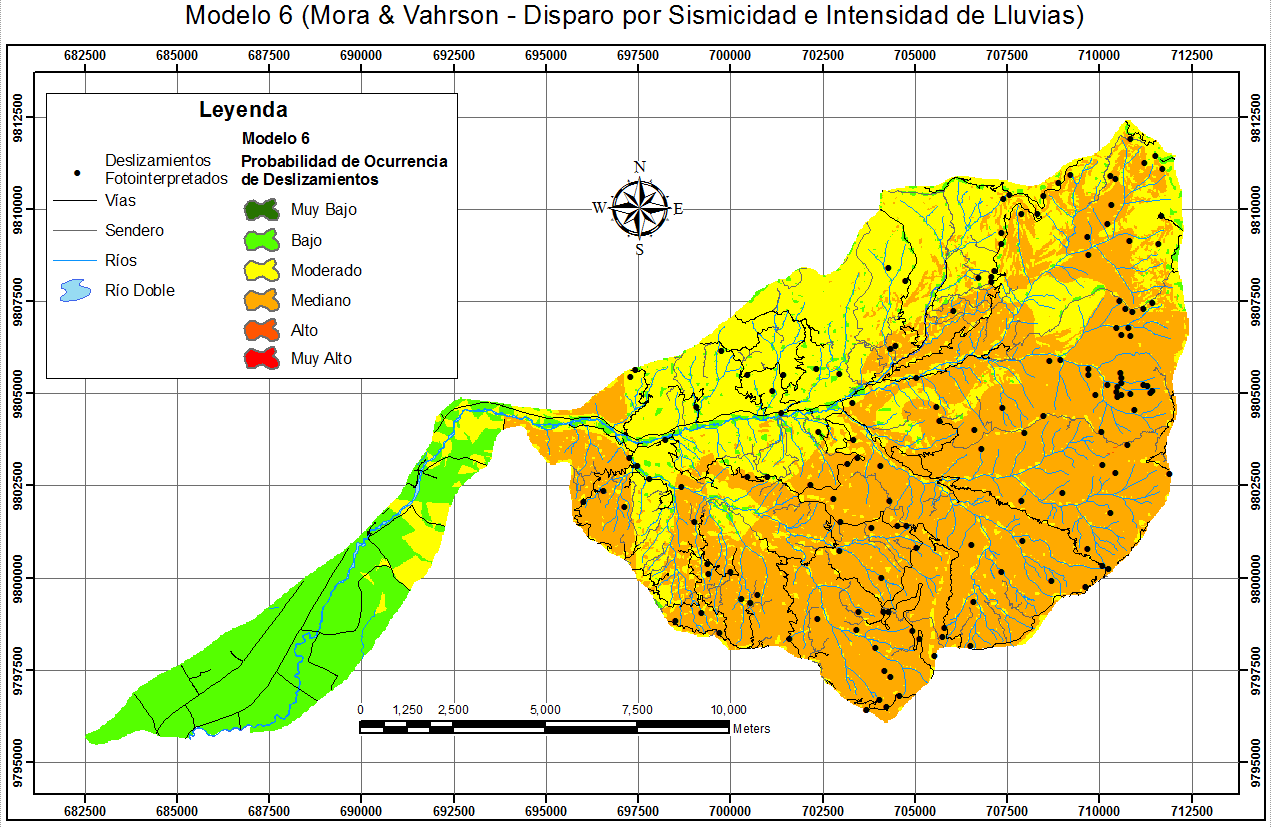 Tabla 37 Valores Estadísticos del Modelo 6
Tabla 38 Dispersión de Puntos para el Modelo 6
Modelo INDECI
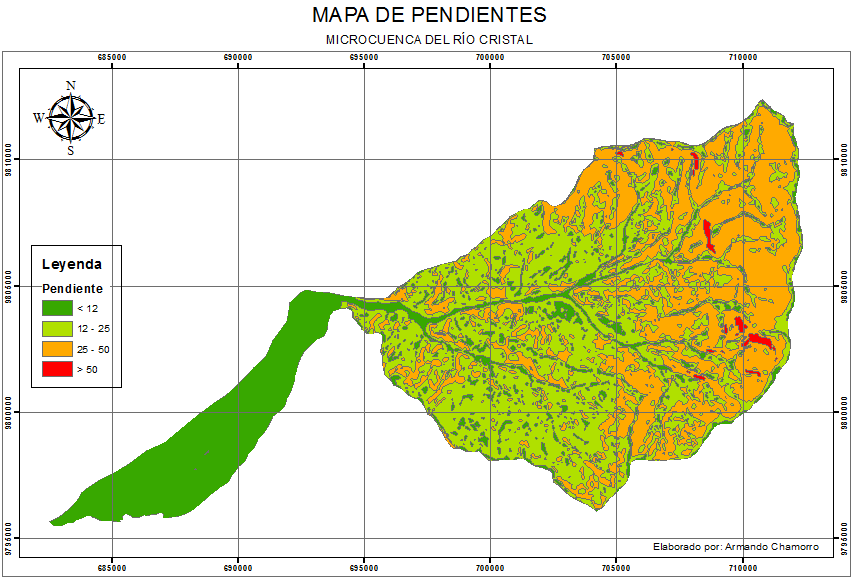 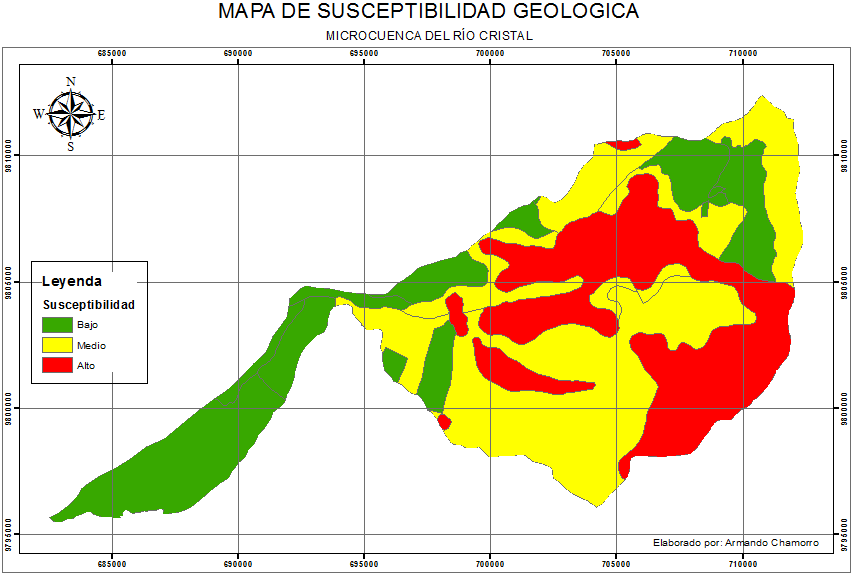 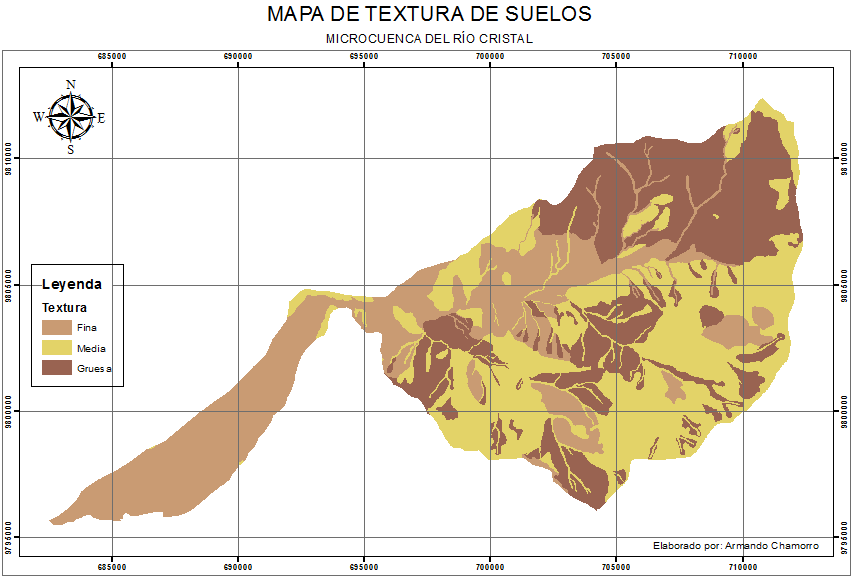 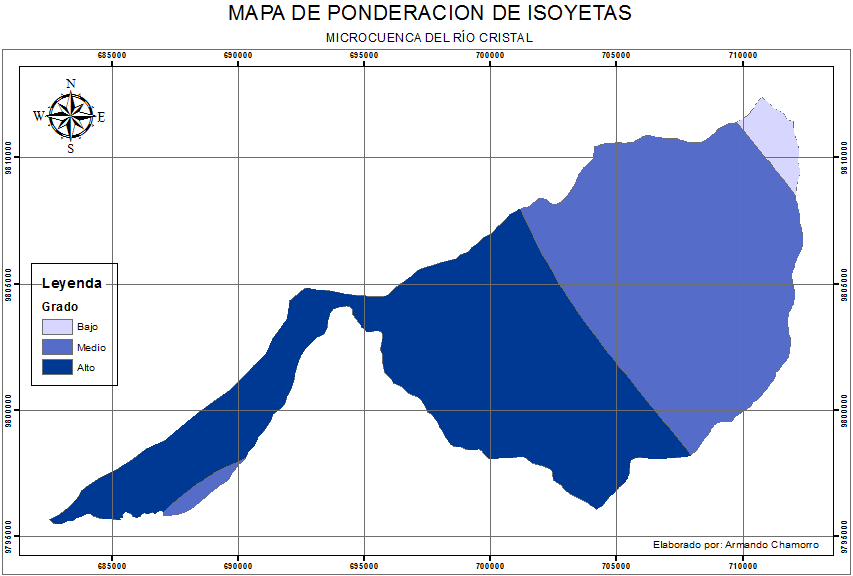 Tabla 19 Matriz Textura, Pendiente (S1)
Tabla 20 Matriz S1 por Geología (S2)
Tabla 21 Matriz S2 por Isoyetas
MODELO 7 (INDECI)
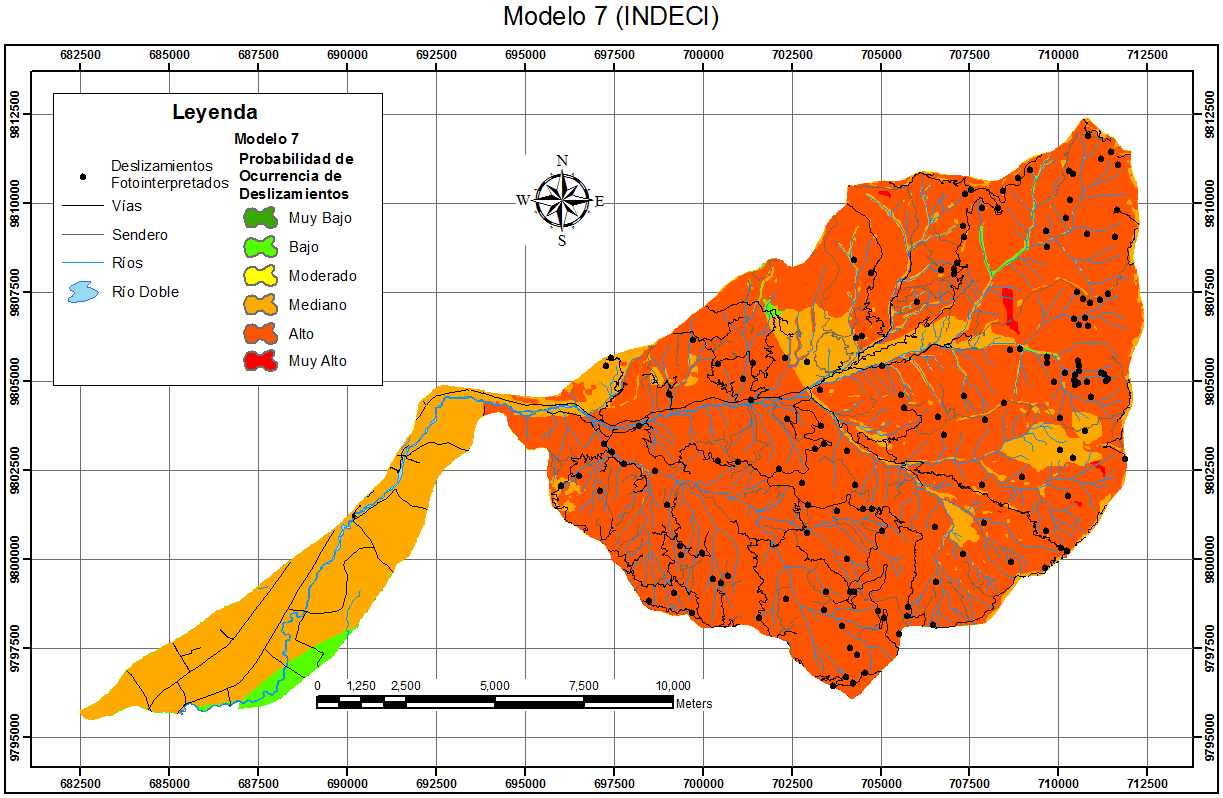 Tabla 39 Valores Estadísticos del Modelo 7
Tabla 40 Dispersión de Puntos para el Modelo 7
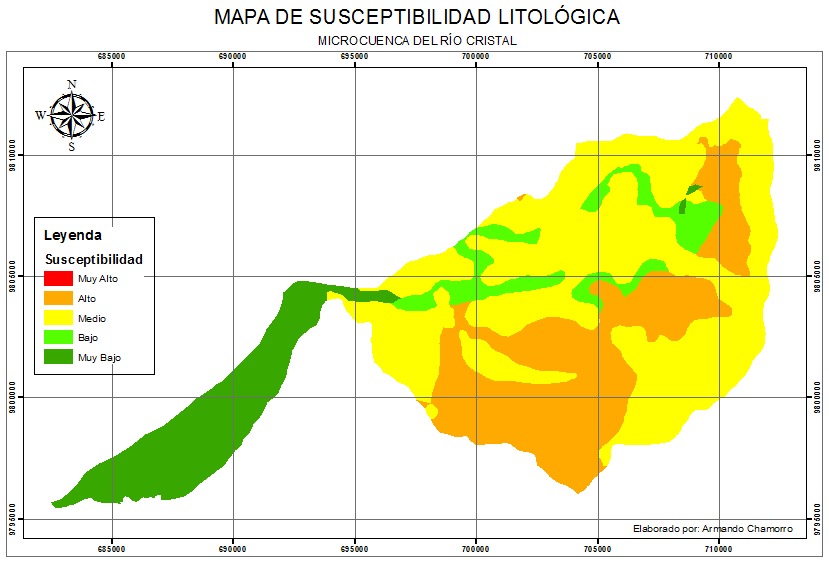 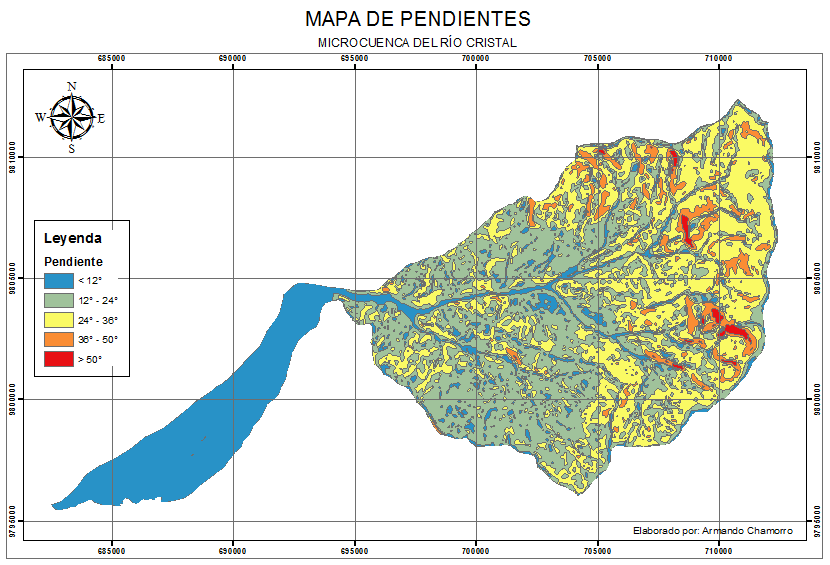 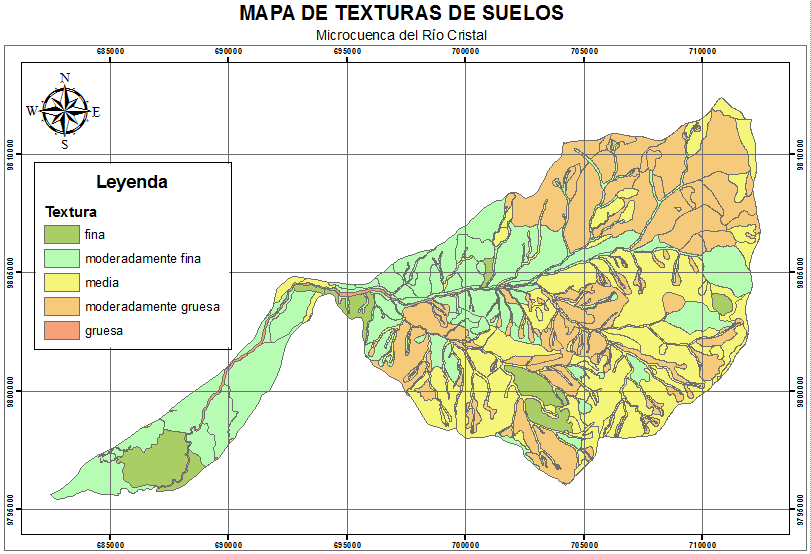 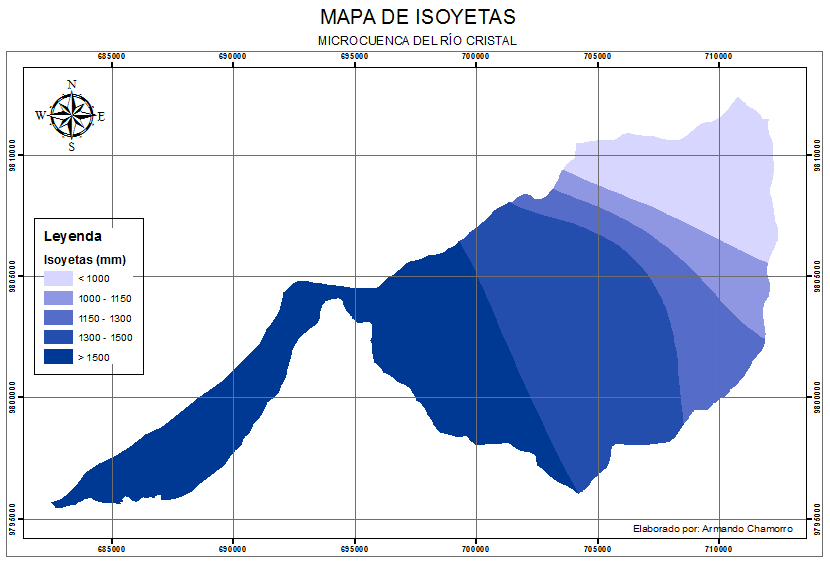 Tabla 22 Matriz Textura, Pendiente (S1) Modificado
Tabla 23 Matriz S1, Geología (S2) Modificado
Tabla 24 Matriz S2, Isoyetas Modificado
MODELO 8 (INDECI MODIFICADO)
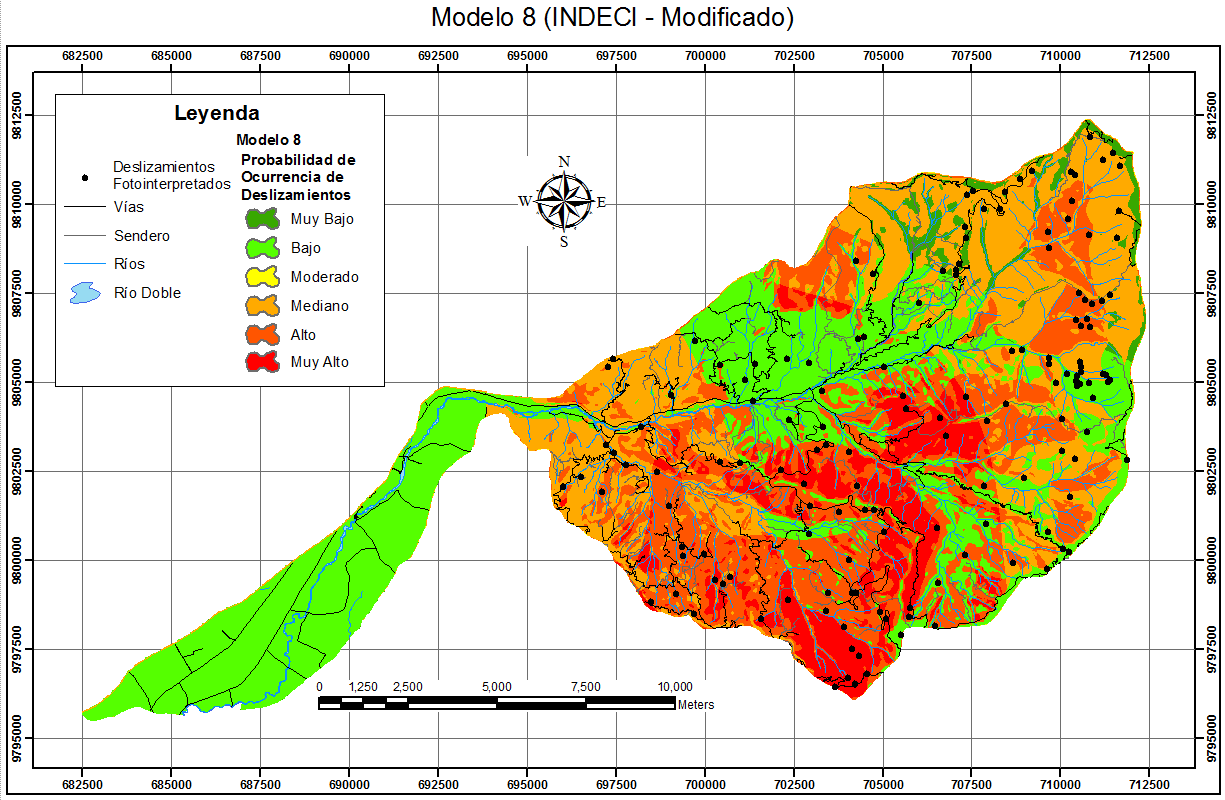 Tabla 41 Valores Estadísticos del Modelo 8
Tabla 42 Dispersión de Puntos para el Modelo 8
Conclusiones
Para poder determinar cuál es el modelo que mejor representa la realidad de un área de estudio es necesario analizar el ajuste de los modelos, los valores estadísticos de dispersión en cada clase y la lógica de los resultados gráficamente.
Lógica Fuzzy tiene como ventaja que considera variables como factores antrópicos y el tipo de cobertura vegetal; esto no sucede con Mora Vahrson e INDECI que usan sólo indicadores morfodinámicos.
Mora – Vahrson presenta mejores resultados en áreas de estudio que tienen como característica alta intensidad sísmica y de lluvias, requisitos que la microcuenca del río Cristal no cumple ya que en la zona la intensidad sísmica es baja, registrándose sismos máximos de 4.1 en la escala de Richter, e intensidades de lluvias que inferiores a los 200 mm en 24 horas. 
El modelo de lógica Fuzzy es el que mejor se adapta a las condiciones físico - geográficas de la microcuenca del río Cristal ya que la gran mayoría de los deslizamientos fotointerpretados se encuentran ubicados en zonas de probabilidad moderada a muy alta.
El modelo que mejor representa la realidad de la microcuenca del rio Cristal es el Modelo 3 de Ocurrencia a deslizamientos aplicando lógica Fuzzy al 10 percentil, con un ajuste del 0,9209 y con el 79% puntos de deslizamientos muestreados en coincidentes con probabilidades de medio a muy alto.
La realidad de la información en cuanto a datos meteorológicos en varios sectores del Ecuador es insuficiente, ya que los registros de series de datos de las estaciones se encuentran incompletos, además, hay otras estaciones que presentan ausencia de información por diferentes motivos; esta realidad dificulta la aplicación de algunos modelos como el de Mora& Vahrson, ya que 2 de sus parámetros importantes se basan en estos datos obligando a implementar técnicas de rellenado de datos, lo que implica que los resultados obtenidos sean imprecisos y por ende menos confiables.
La metodología desarrollada por INDECI - Perú es un método muy simple que se basa en la reclasificación de variables con calificaciones de bajo, medio y alto para posteriormente realizar una intersección entre dos variables generando una matriz de ponderación donde se asignan una nueva clasificación con valores de bajo, medio y alto, al resultado se lo vuelve a cruzar con la siguiente variable repitiendo este proceso sucesivamente hasta conseguir un mapa de susceptibilidad; esta metodología no es muy confiable ya que usa variables discontinuas y los resultados que arroja son muy limitados y subjetivos.
La metodología de lógica Fuzzy es muy útil para determinar zonas susceptibles a amenazas por deslizamientos ya que implica una menor inversión en recursos de dinero y tiempo; debido a que las variables que utiliza son relativamente fáciles de conseguir y de procesar.
Para estudios a cualquier escala (Grande, mediana y pequeña) la metodología basada en lógica Fuzzy es la que presenta resultados más confiables en todas sus variaciones.
Las metodologías Mora & Vahrson e INDECI, tienen mejores resultados en trabajos a escalas regionales, debido al número y la discontinuidad de las variables con las que trabaja.
La metodología que presenta resultados más confiables en todas sus variaciones es la de aplicación de lógica Fuzzy.
La metodología basada en lógica Fuzzy tiene mucho por desarrollar, en este estudio se implemento una modificación en el algoritmo, dónde, se permite discriminar las variables dándoles ponderaciones según su importancia o nivel de incidencia en el fenómeno estudiado. Así, también se puede considerar el incremento o disminución de variables, y la adaptación de la expresión matemática que permita obtener resultados más específicos en función del fenómeno estudiado.
Obtener el mapa de susceptibilidad de deslizamientos ayuda a la previsión de áreas vulnerables a esta amenaza de origen natural, de esta manera ayudar a elaborar planes de prevención y mitigación de desastres por la amenaza de deslizamientos.
Recomendaciones
La metodología de Mora & Vahrson fue desarrollada para la realidad de centro América, debido a los resultados poco confiables obtenidos en el presente estudio no se recomienda la aplicación de esta metodología.
Se recomienda la aplicación de la metodología de lógica Fuzzy para la determinación de áreas susceptibles a deslizamientos debido a la fácil obtención y procesamiento de las variables, ya que los resultados obtenidos con esta metodología en el presente estudio son muy satisfactorios.
No se recomienda la aplicación del método desarrollado por INDECI debido a su metodología simple y subjetiva.
Se recomienda elaborar planes de protección en la microcuenca del río Cristal especialmente en la cuenca alta y proteger los cauces de los ríos para evitar deslizamientos que puedan producir un mayor arrastre y acumulamiento de detritos, que puede derivar en un potenciamiento de la amenaza por inundaciones.
FIN DE LA PRESENTACIÓN